Managing Projects
BY SANJAY AND ARVIND SESHAN
Lesson Objectives
Learn how to create and name projects 
Learn how to duplicate and delete projects
Learn how to copy code across projects
Learn how to order your projects on your Hub
Learn how to share project files
2
Copyright © 2023 Prime Lessons (primelessons.org) CC-BY-NC-SA.  (Last edit: 09/17/2023)
Create PROJECTS
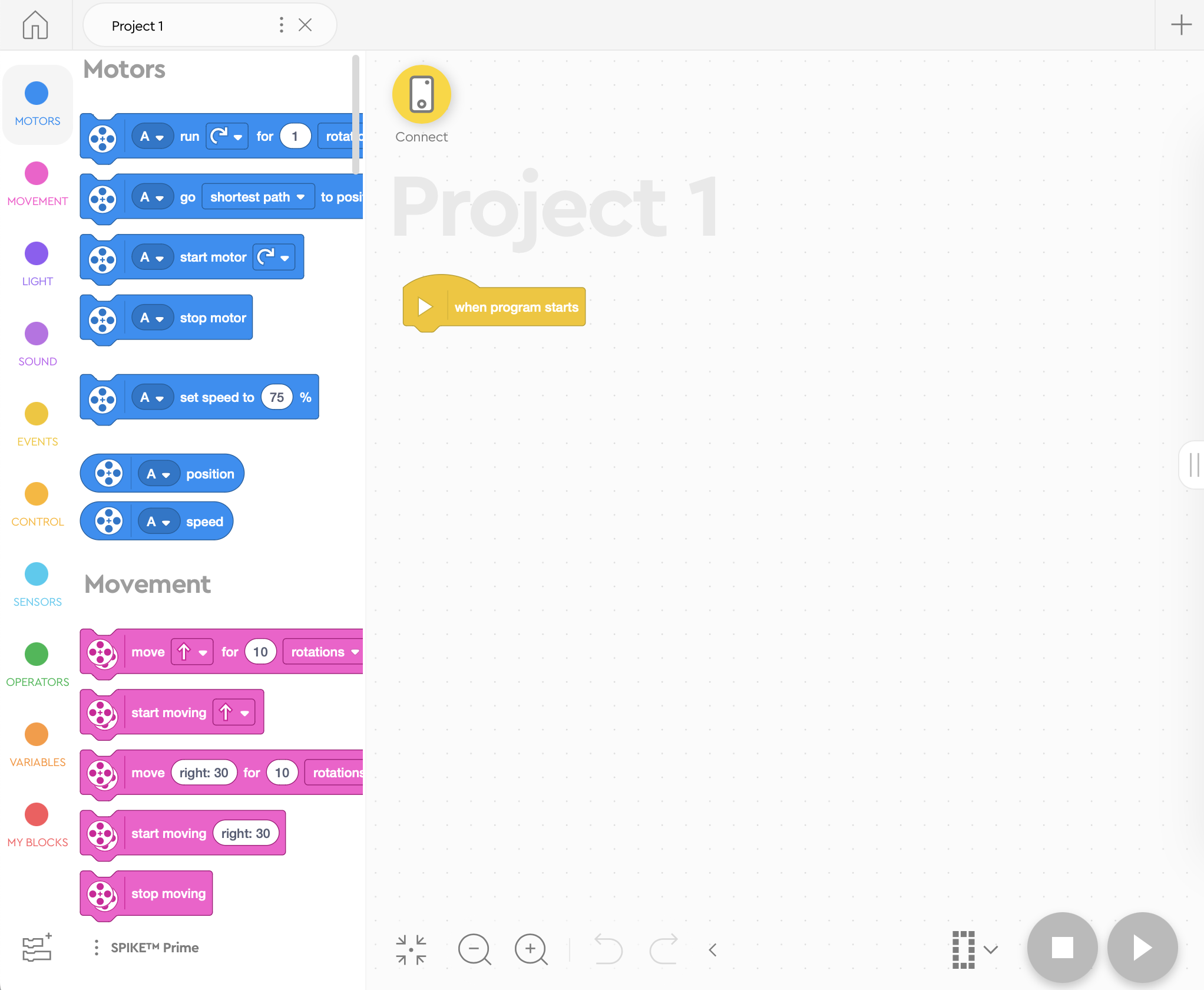 To create a new project, click on the + sign in either SPIKE Prime or Robot Inventor
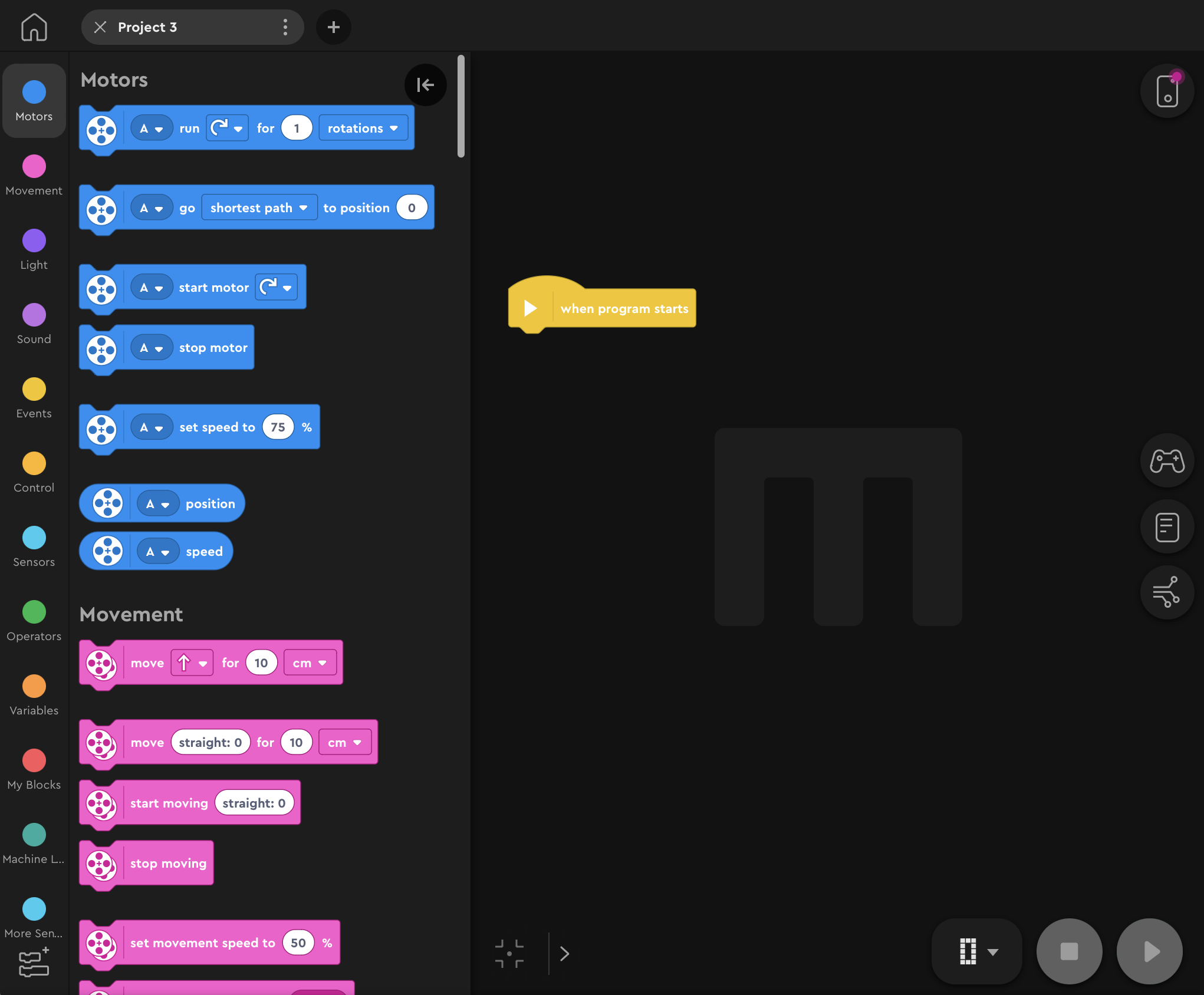 3
Copyright © 2023 Prime Lessons (primelessons.org) CC-BY-NC-SA.  (Last edit: 09/17/2023)
Delete, duplicate, rename in SPIKE PRIME
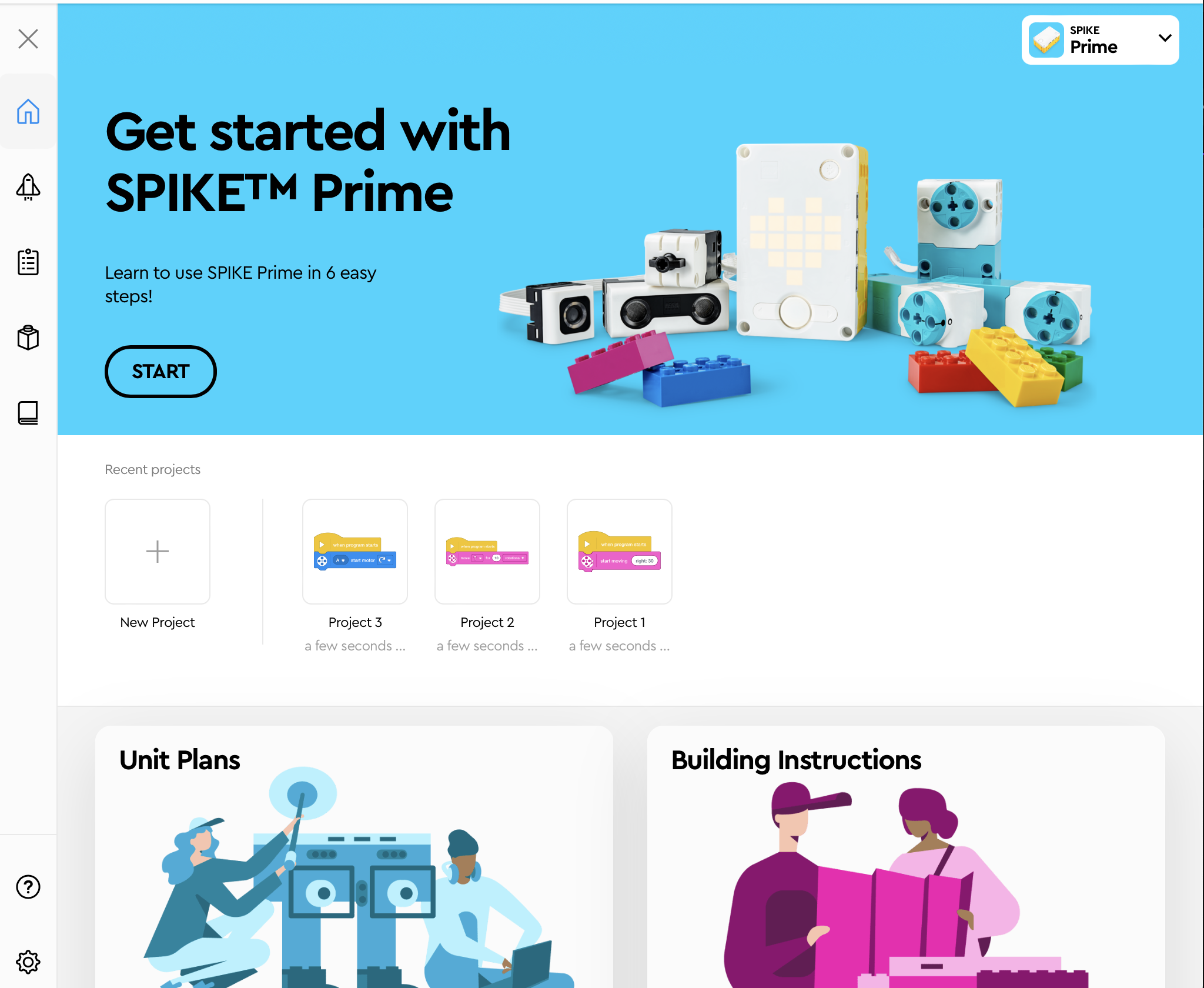 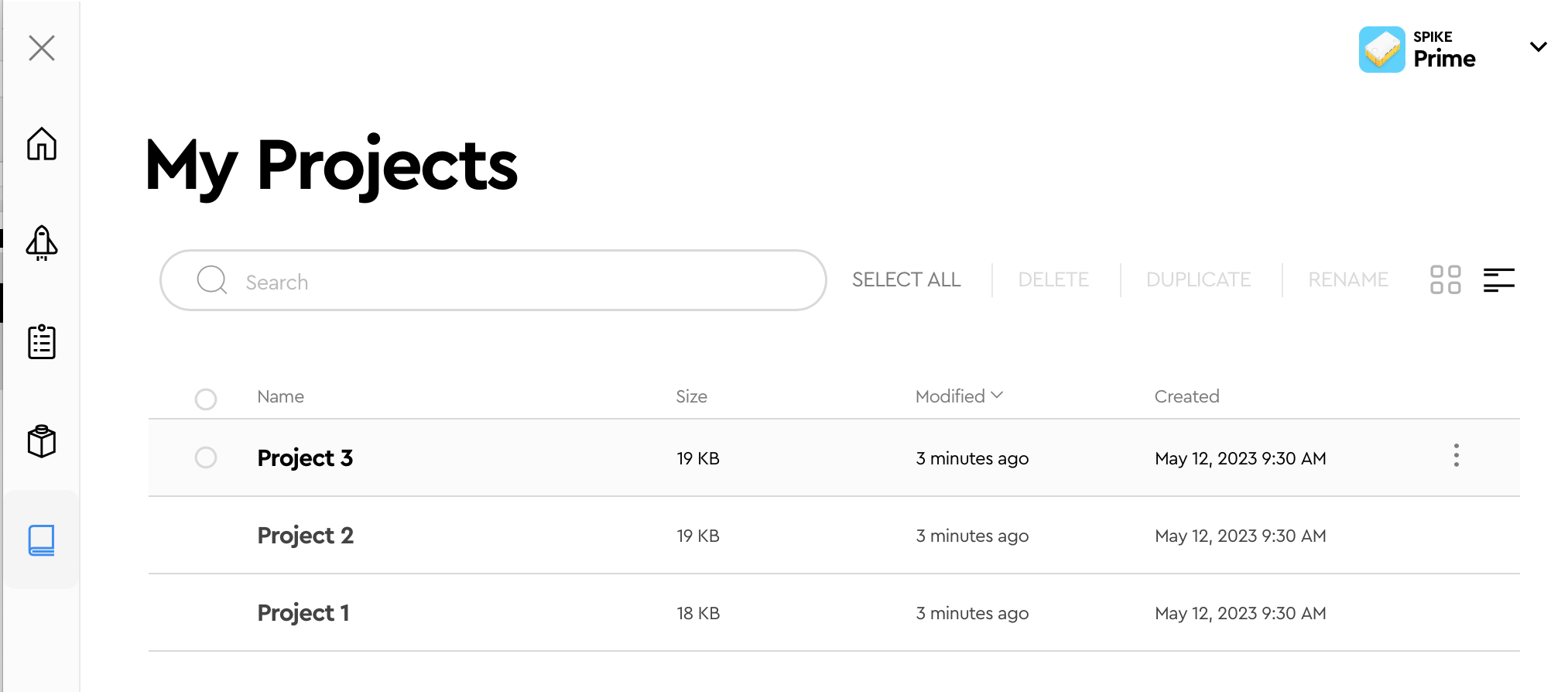 List/icon view
[1]
[2]
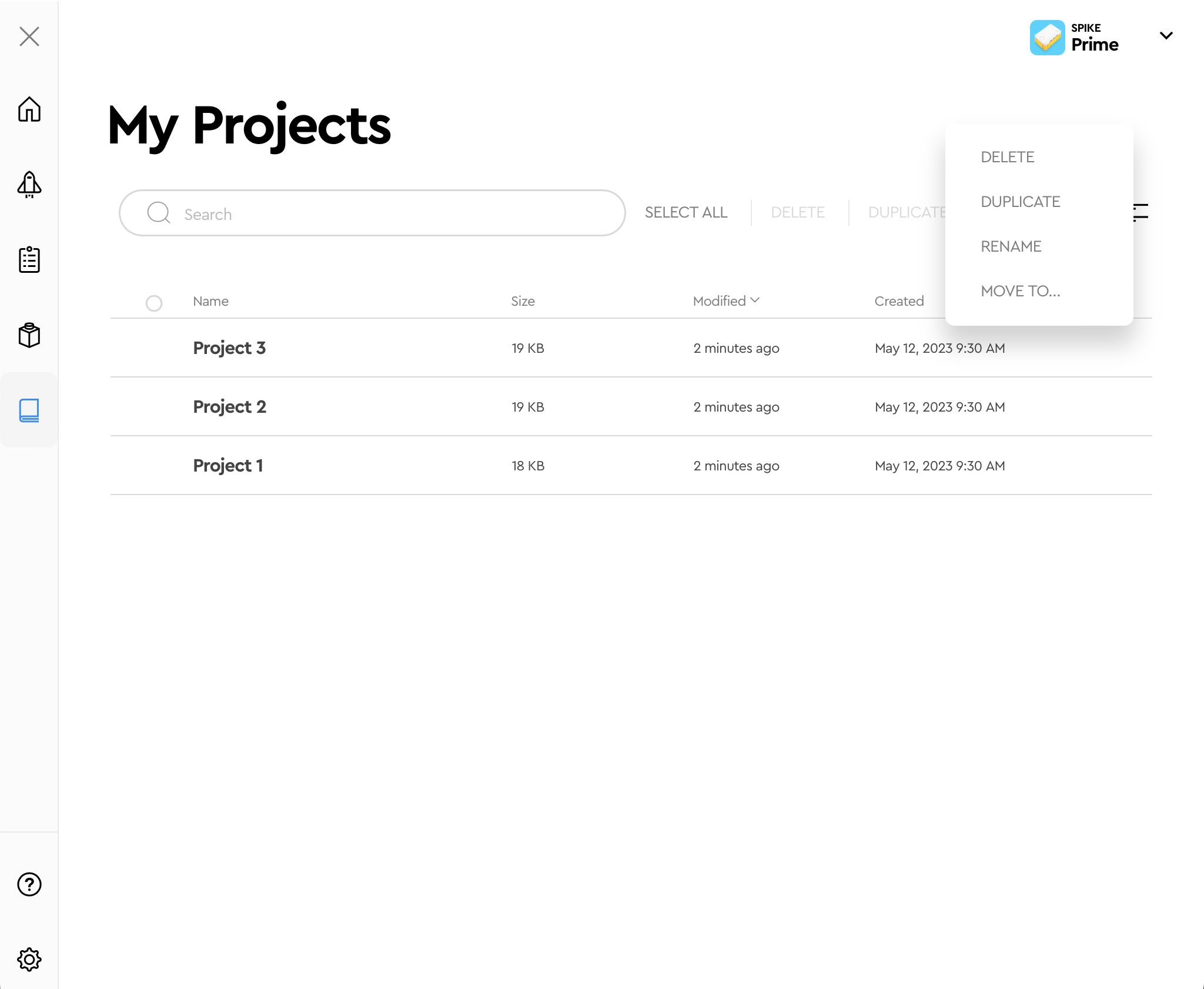 Click on “My Projects” to view a list of the projects you have made.
To edit an existing project click on the edit icon [2] and then select the project you want to modify. Select the desired action (delete or duplicate or rename or move) [3].
[3]
4
Copyright © 2023 Prime Lessons (primelessons.org) CC-BY-NC-SA.  (Last edit: 09/17/2023)
Delete, duplicate, rename IN ROBOT INVENTOR
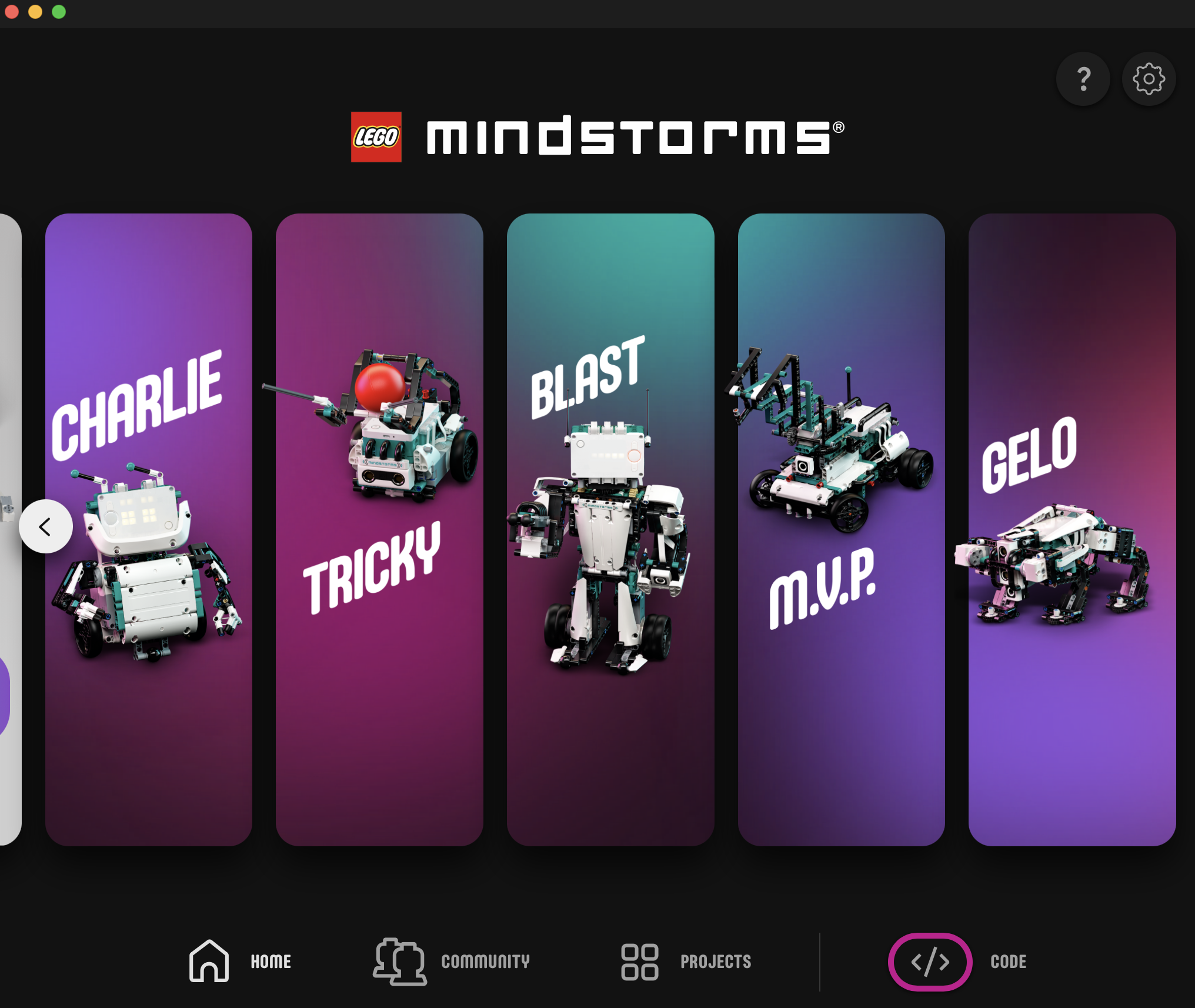 List/icon view
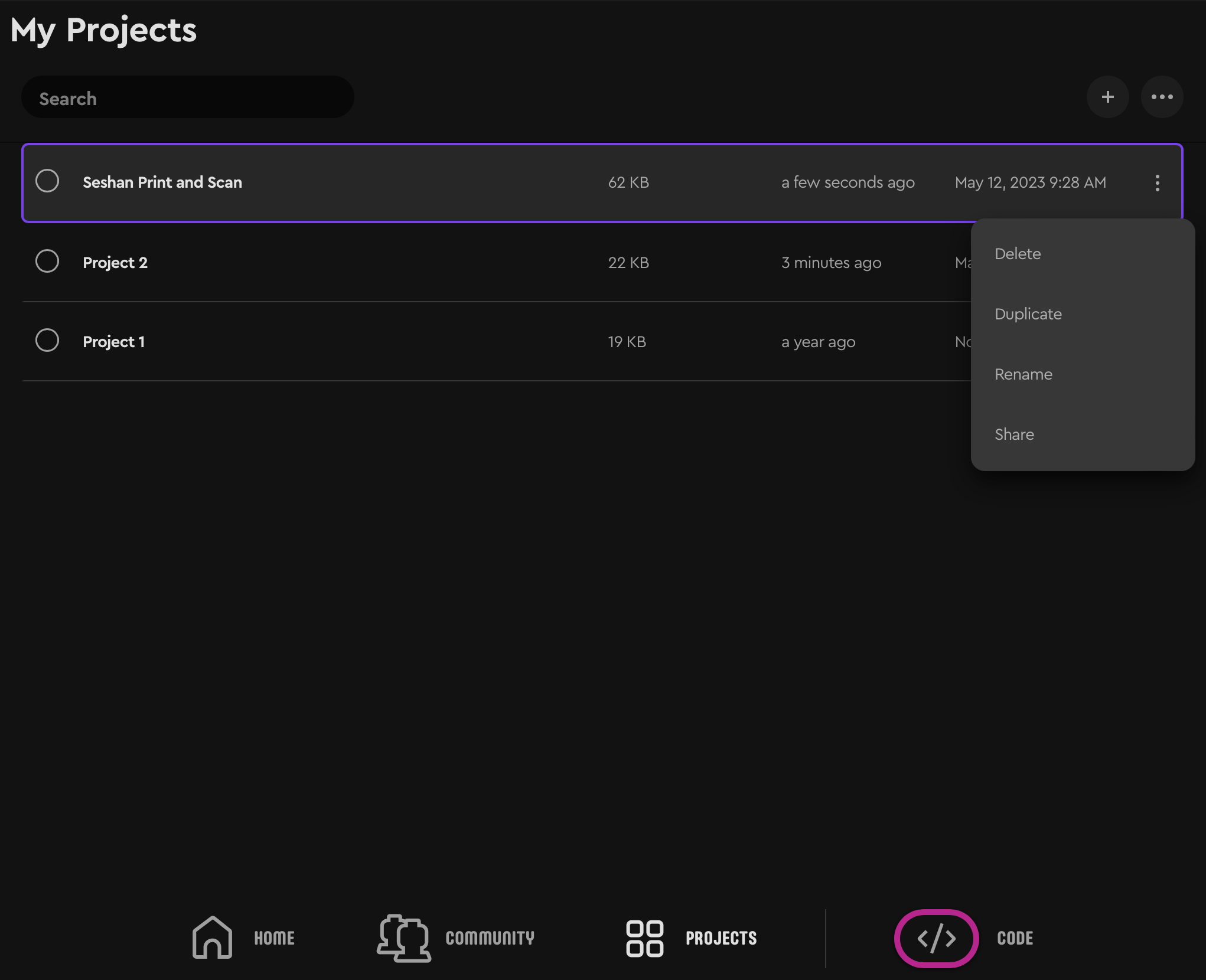 [2]
[3]
[1]
Clicking on “Projects” at the bottom of the Home page shows a list of the projects you have made. [1] 
To edit an existing project click on the edit icon (3 dots) [2] and then select the project you want to modify. Select the desired action (delete or duplicate or rename or share) [3].
[1]
5
Copyright © 2023 Prime Lessons (primelessons.org) CC-BY-NC-SA.  (Last edit: 09/17/2023)
Another way to Rename projects
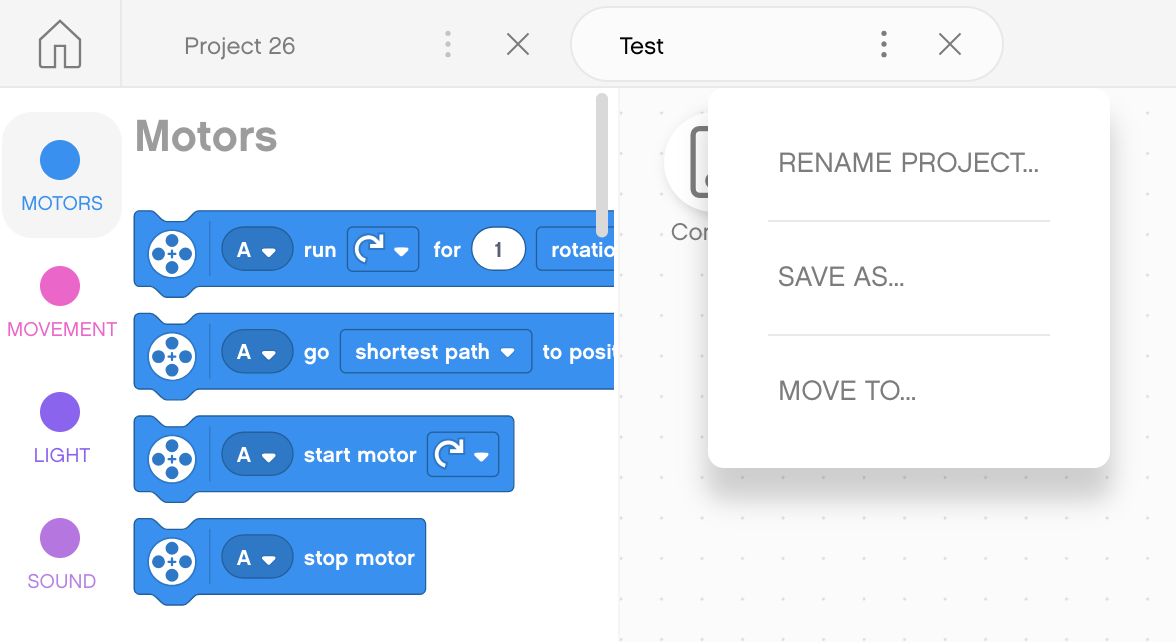 The three dots (…) next to the Project name in both SPIKE Prime and Robot Inventor lets you rename projects and also save them to a different location
Note: Robot Inventor lets you also share projects this way
Some of these options are available from the App menu as well
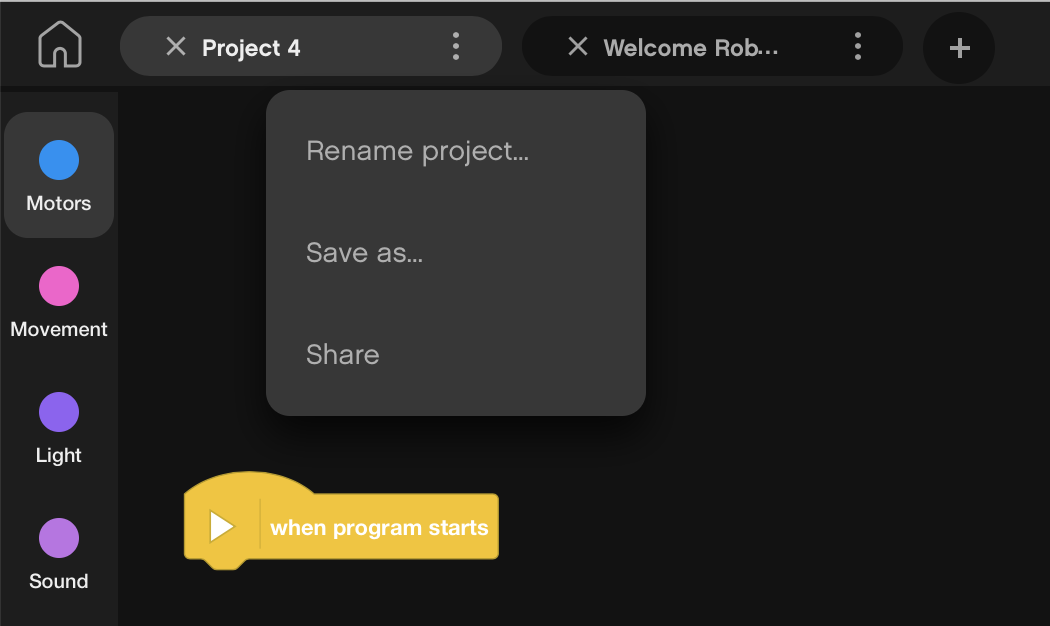 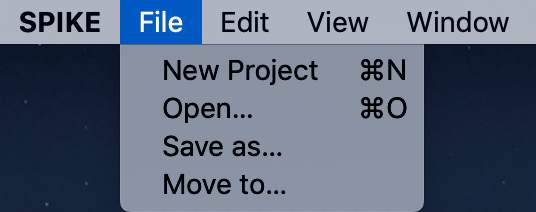 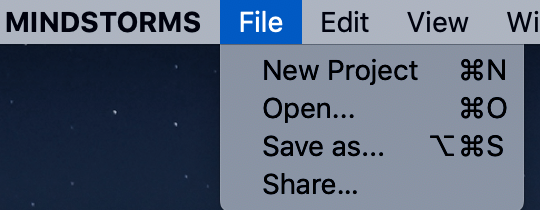 6
Copyright © 2023 Prime Lessons (primelessons.org) CC-BY-NC-SA.  (Last edit: 09/17/2023)
Ordering projects ON THE HUB
The Download Icon lets you select what “slot” on the Hub you want your project to be saved in
Use the right arrow to change the number from 0 to any number between 0-19
The Hub can store up to 20 programs
This feature is available on both SPIKE Prime and Robot Inventor
Download/Run
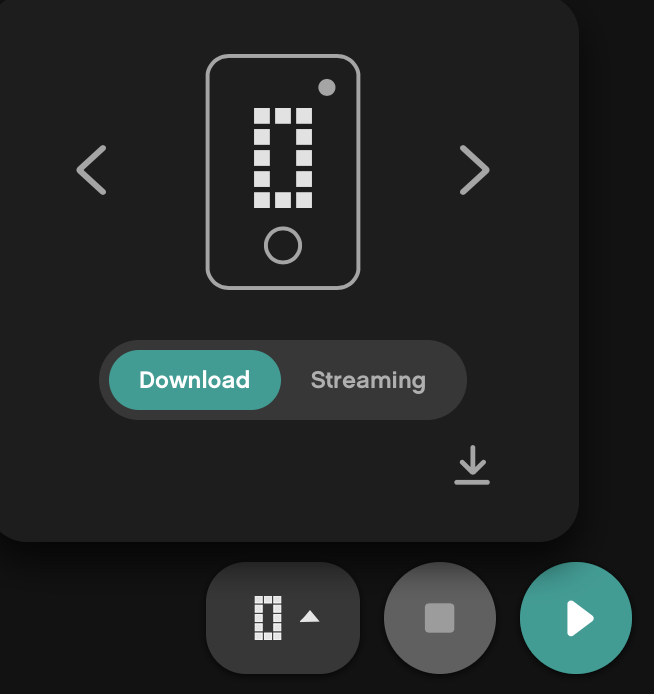 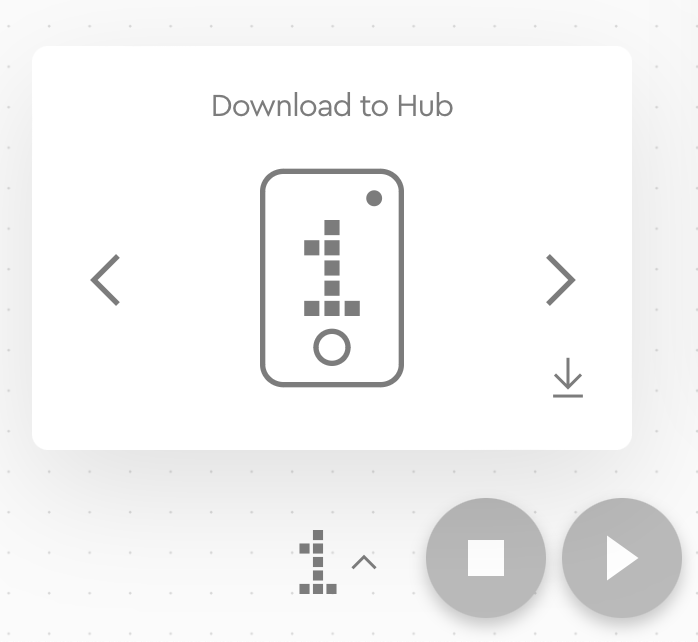 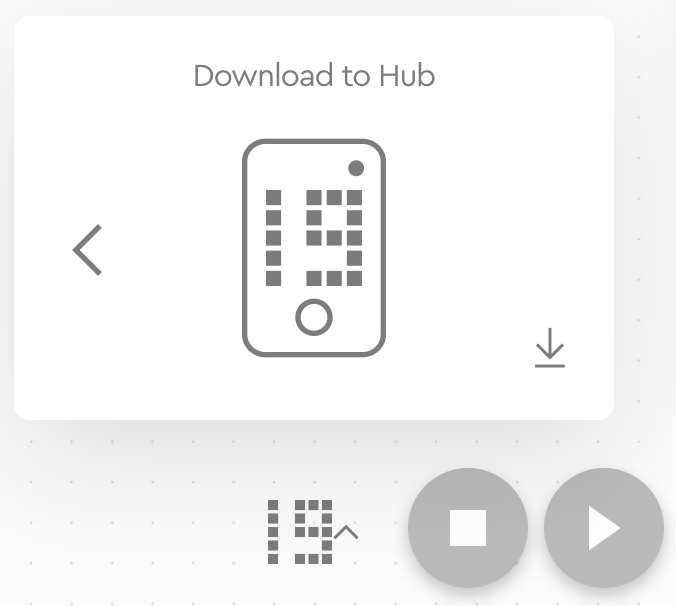 …
7
Copyright © 2023 Prime Lessons (primelessons.org) CC-BY-NC-SA.  (Last edit: 09/17/2023)
CHANGING THE ORDER OF PROJECTS (SPIKE PRIME)
NOT AVAILABLE IN SP3
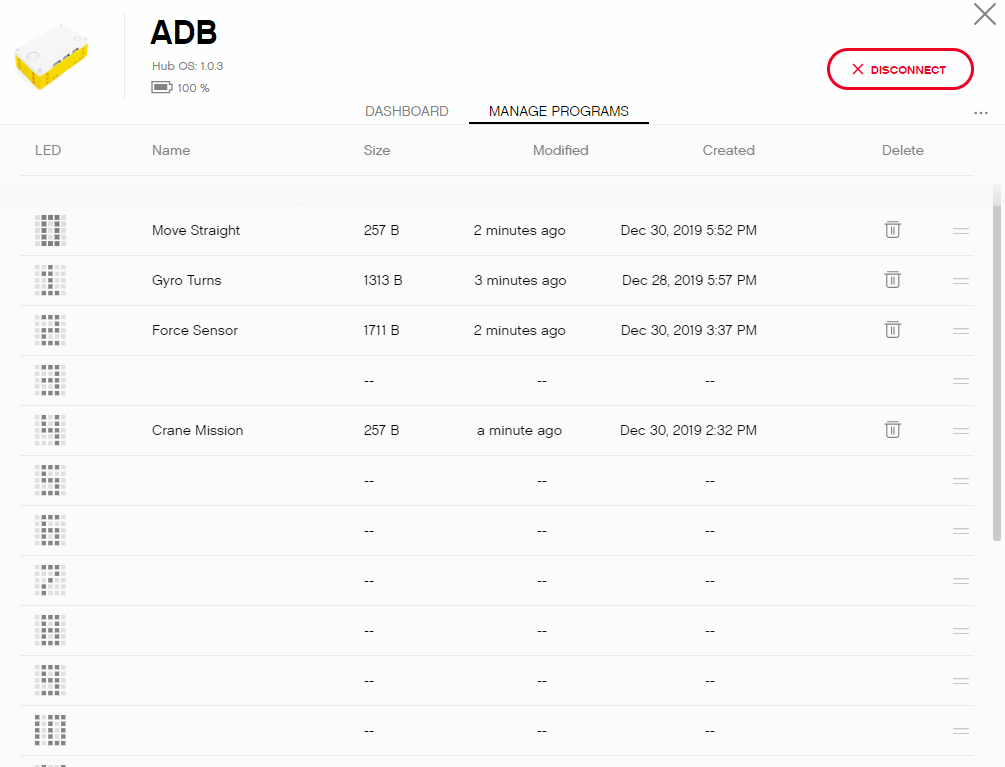 Step 1: Click on the Hub icon
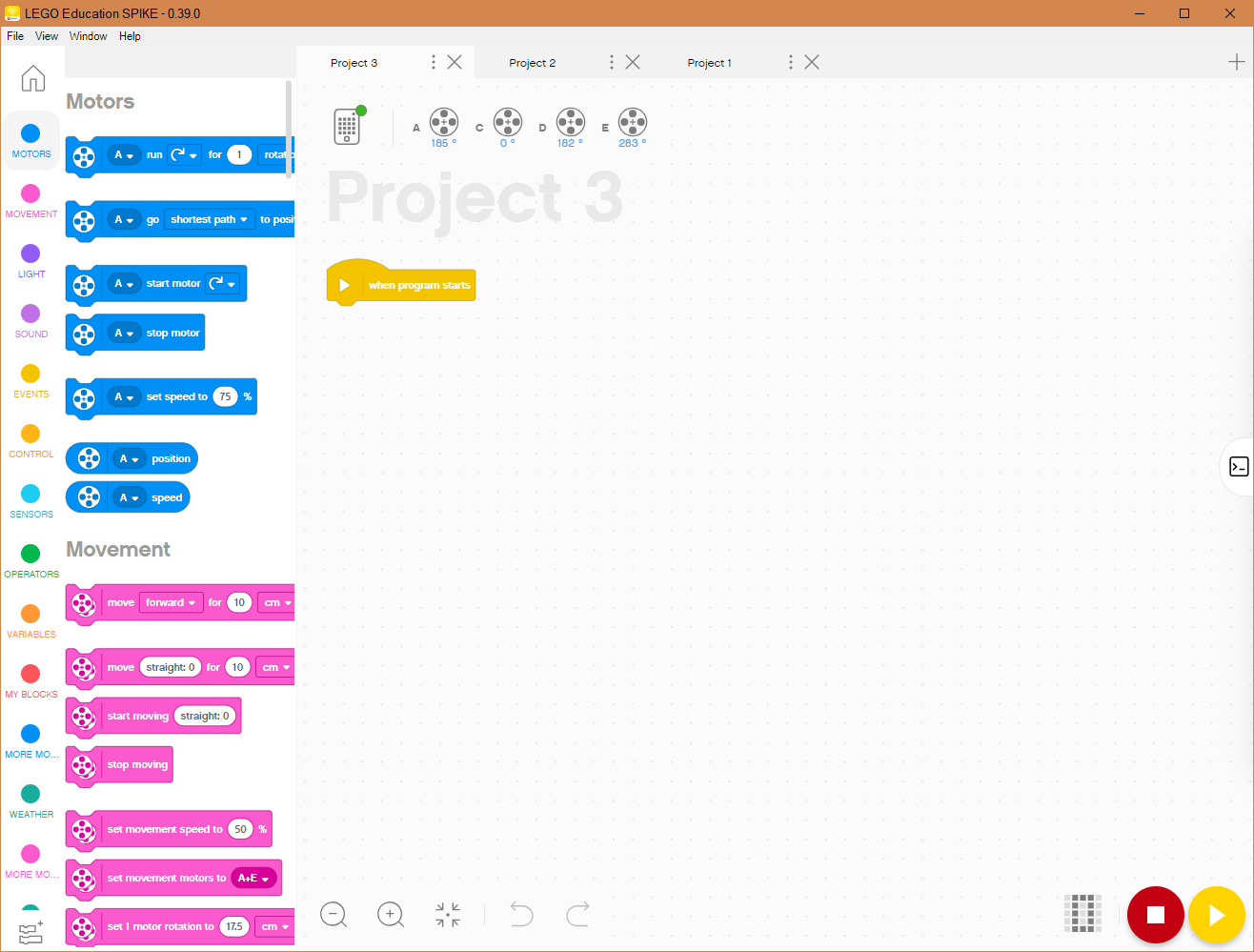 Step 2: Click on “Manage Programs”
Step 3: Click on the two bars icon (=) in each row to drag the program to a new position.  Use the trashcan icon to delete
8
Copyright © 2023 Prime Lessons (primelessons.org) CC-BY-NC-SA.  (Last edit: 09/17/2023)
CHANGING THE ORDER OF PROJECTS (ROBOT INVENTOR)
Step 1: Click on the Hub icon
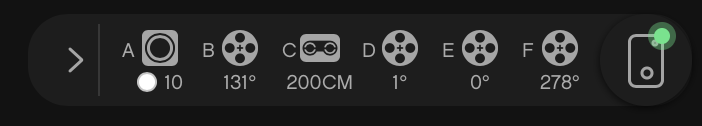 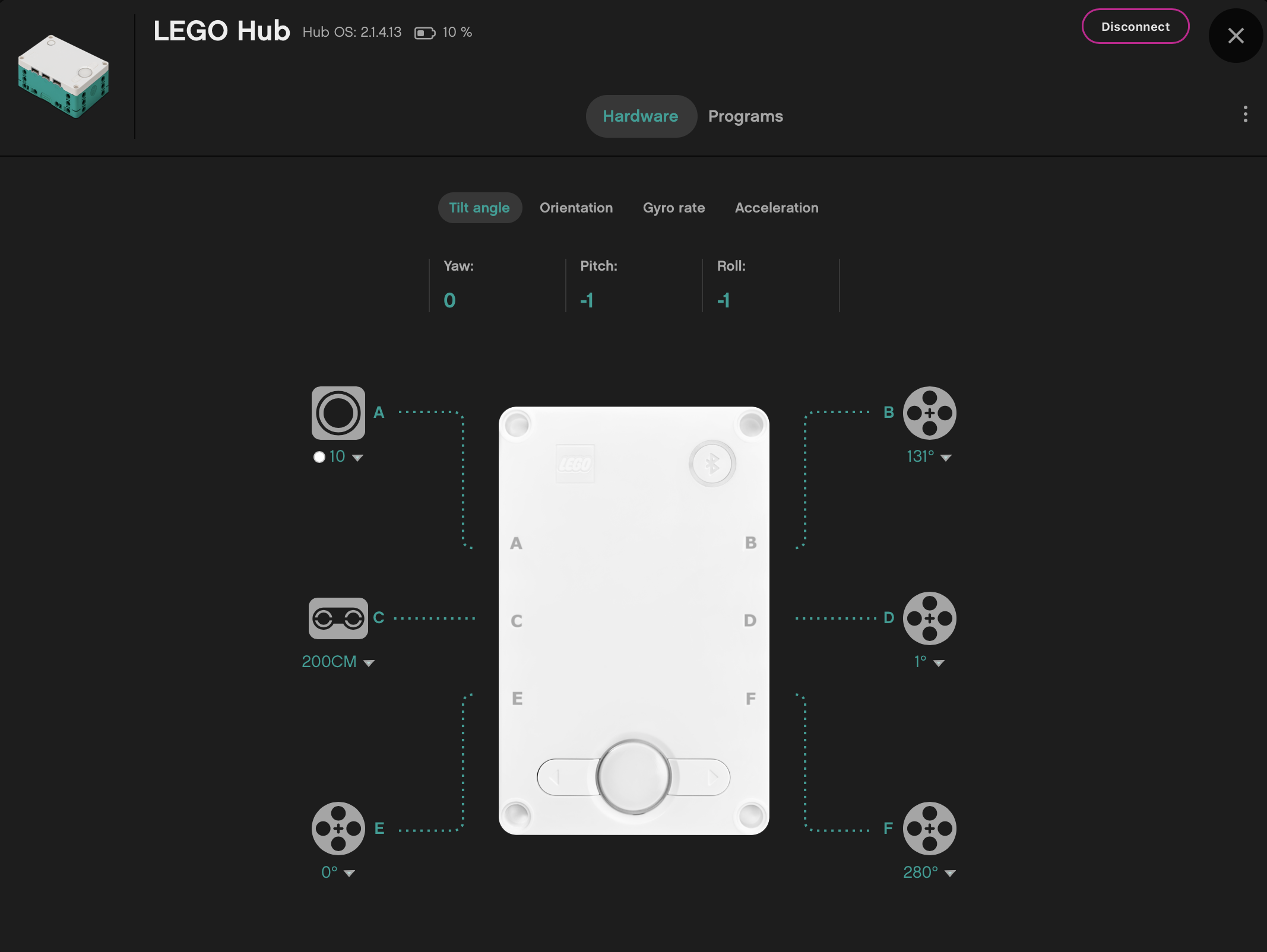 Step 3: Click on the two bars icon (=) in each row to drag the program to a new position.  Use the trashcan icon to delete
Step 2: Click on “Programs”
9
Copyright © 2023 Prime Lessons (primelessons.org) CC-BY-NC-SA.  (Last edit: 09/17/2023)
Sharing projects IN SPIKE PRIME
SPIKE Prime files have a .llsp (SPIKE 2) or .llsp3 (SPIKE 3) extension. 
You can find all the files saved in your My Documents folder 
You can email or share these files with anyone via email, etc.
Projects do auto-save, however, it is good practice to backup your project files often since you cannot recover files from the Hub to your computer later
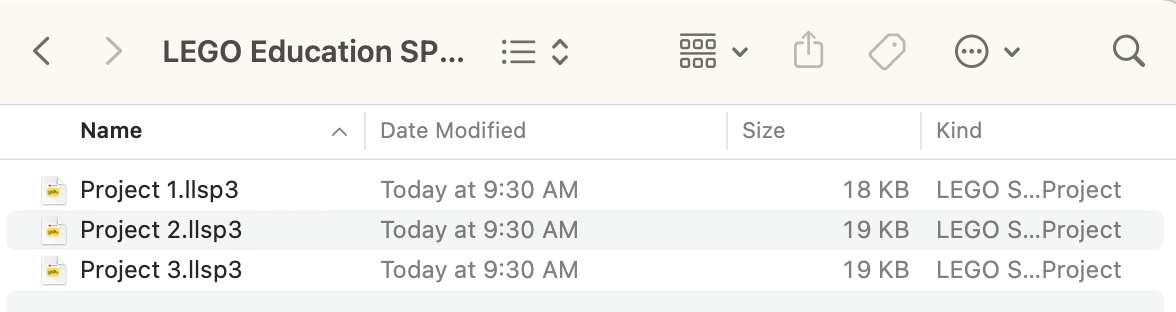 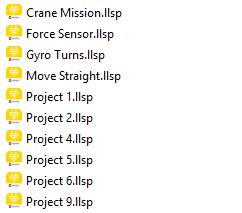 10
Copyright © 2023 Prime Lessons (primelessons.org) CC-BY-NC-SA.  (Last edit: 09/17/2023)
Sharing projects IN ROBOT INVENTOR
Robot inventor files have an .lms extension
Projects auto-save. However, if you want to change the name and location of the saved file, you can do so using the three dots next to the Project name.
Sharing projects in Robot Inventor is very easy. The three dots next to the Project name has a Share button or you can locate the correct .lms file and share it with someone
You can access these same features also from the menu
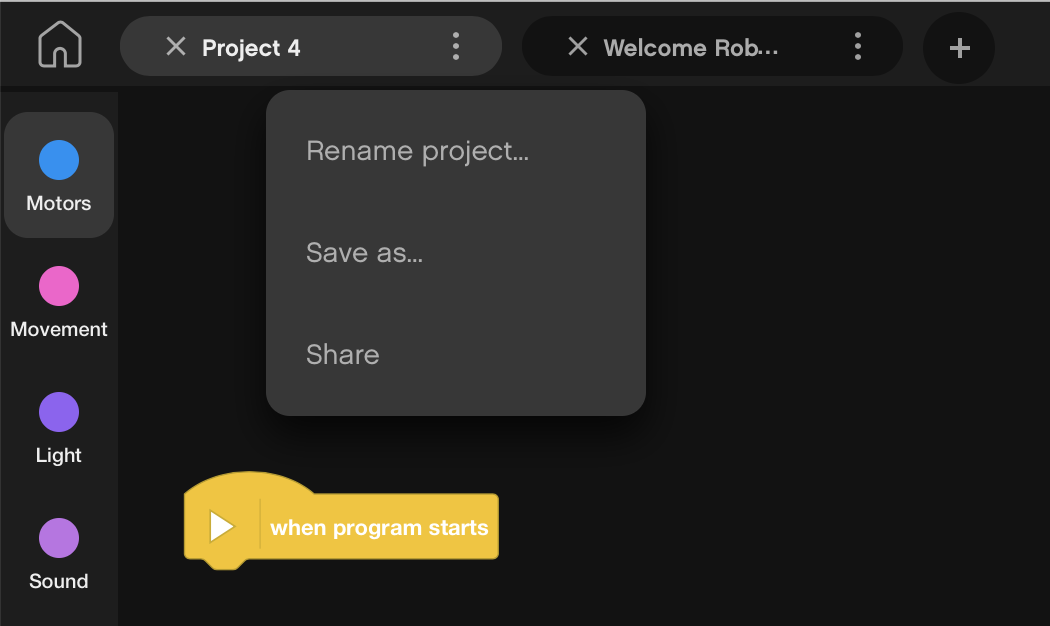 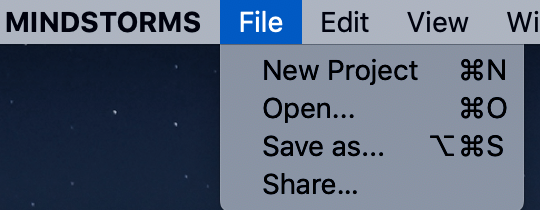 11
Copyright © 2023 Prime Lessons (primelessons.org) CC-BY-NC-SA.  (Last edit: 09/17/2023)
Copying code between projects IN SPIKE PRIME
Click on the program stack you wish to copy to another project
Hit CTRL-C to Copy the stack (⌘ Command-C on Mac OS X)
Go to the other project file and hit CTRL-V (PASTE) (⌘ Command-V on Mac OS X)


Unfortunately, using COPY-PASTE across projects does not work in Robot Inventor
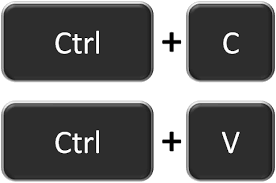 12
Copyright © 2023 Prime Lessons (primelessons.org) CC-BY-NC-SA.  (Last edit: 09/17/2023)
CREDITS
This lesson was created by Sanjay Seshan and Arvind Seshan for Prime Lessons
More lessons are available at www.primelessons.org
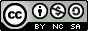 This work is licensed under a Creative Commons Attribution-NonCommercial-ShareAlike 4.0 International License.
13
Copyright © 2023 Prime Lessons (primelessons.org) CC-BY-NC-SA.  (Last edit: 09/17/2023)